Figure 4. ZNF224 specifically enhances WT1-mediated transcriptional regulation and is recruited by WT1 to VDR ...
Hum Mol Genet, Volume 19, Issue 18, 15 September 2010, Pages 3544–3556, https://doi.org/10.1093/hmg/ddq270
The content of this slide may be subject to copyright: please see the slide notes for details.
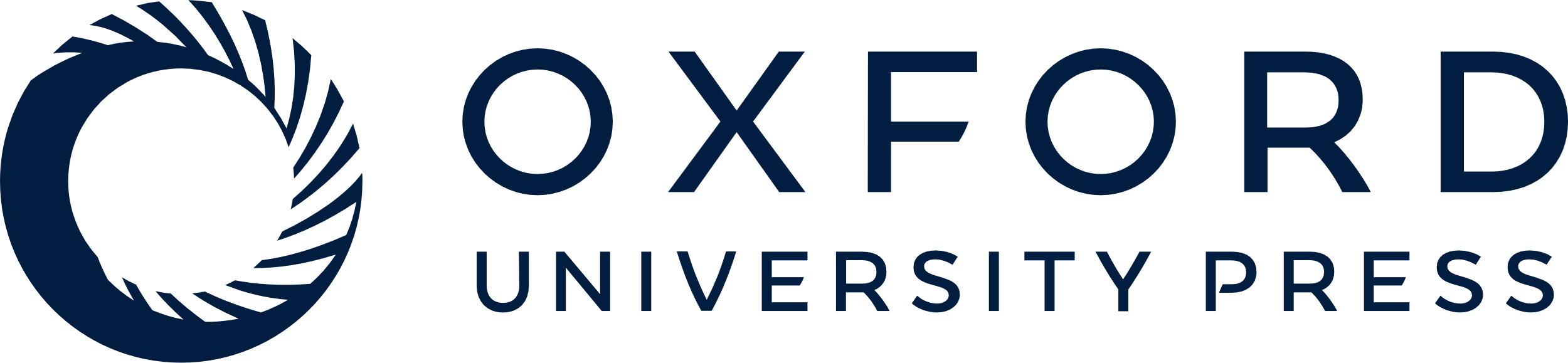 [Speaker Notes: Figure 4.  ZNF224 specifically enhances WT1-mediated transcriptional regulation and is recruited by WT1 to VDR promoter. A-B : The -960phVDR-LUC was used as reporter plasmid in transfection assays performed in HeLa cells [( A ) lanes 3–13 and ( B ) lanes 3–10]. The reporter gene is activated by the pcDNA3 WT1(−KTS) (A and B, lane 4). The co-transfection of p3XFLAG-ZNF224 plasmid activates the reporter gene in a dose-dependent manner (A, lanes 5–7), whereas the p3XFLAG-ZNF255 co-transfection has no effect (B, lanes 5–7). Moreover, the reporter gene is not activated by transfection of p3XFLAG-ZNF224 plasmid alone (A, lanes 8–10). pRL-CMV plasmid was used to normalize the results, pGL4-null empty vector activity indicate the background (A and B, lane 1) and the pCMV-LUC was the positive control (A and B, lane 2). The p3XFLAG-Nrf2 plasmid was used as a negative control. [(A) lanes 11–13 and (B) lanes 8–10]. ( C ) ChIP assay was performed with anti-WT1 antibody (left panel) or anti-FLAG antibody (middle and right panels). Analysis of WT1 and ZNF224 binding to VDR and AldA -NRE regions was conducted by quantitative real-time PCR. Error bars indicate the mean value ± SD of two independent experiments. 


Unless provided in the caption above, the following copyright applies to the content of this slide: © The Author 2010. Published by Oxford University Press. All rights reserved. For Permissions, please email: journals.permissions@oxfordjournals.org]